Сравнение английских и русских фразеологизмов
It rains cats and dogs.        –         Лить как из ведра.
 (букв.: «Дождь льёт кошками и собаками»)
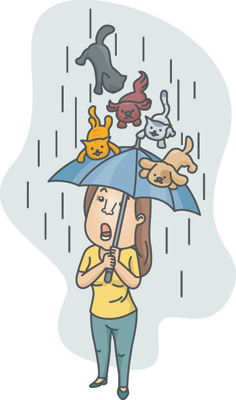 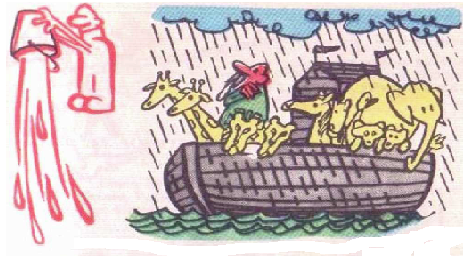 Сравнение английских и русских фразеологизмов
Buy a pig in a poke          –          купить кота в мешке
(букв.: «купить “поросенка” в мешке»)
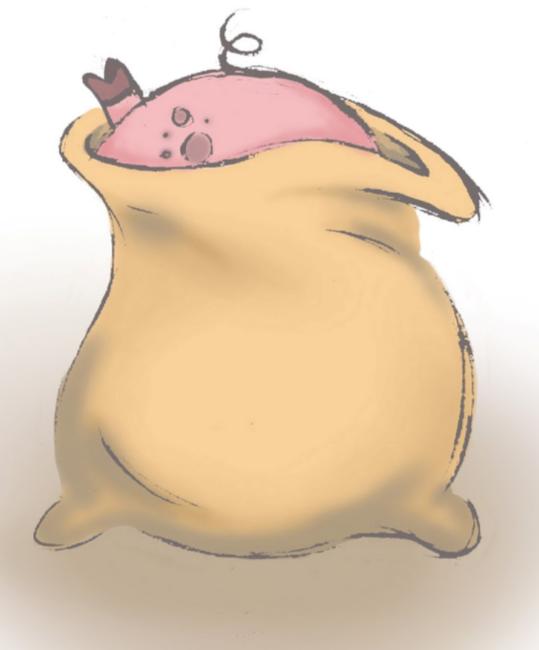 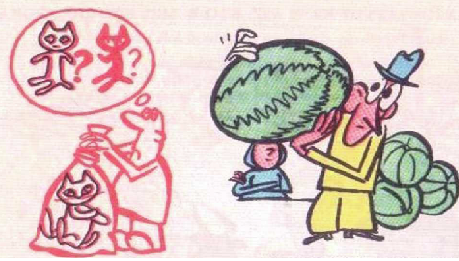 Сравнение английских и русских фразеологизмов
Head to head, face to face      –       с глазу на глаз 
(букв.: «голова к голове, лицо к лицу»)
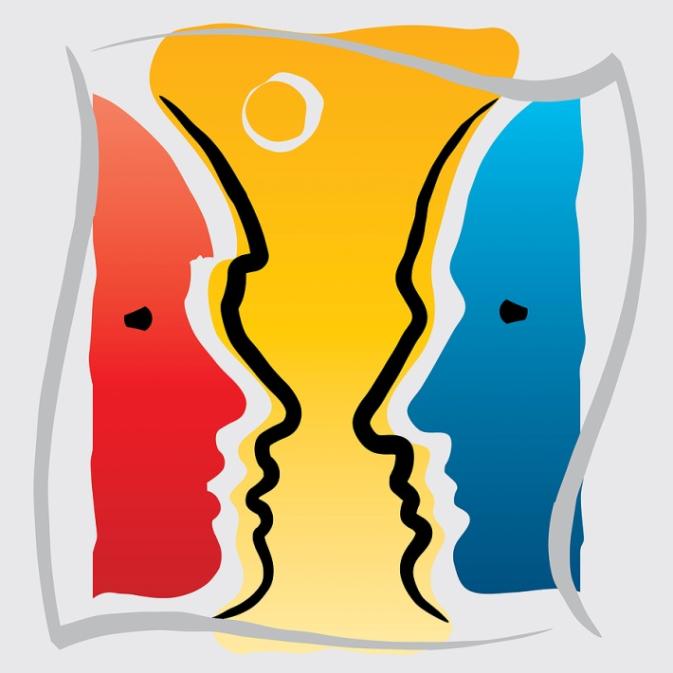 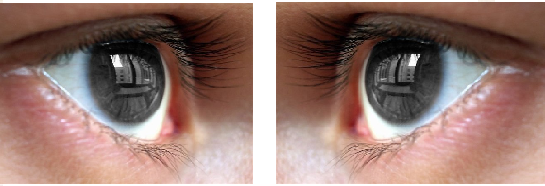 Сравнение английских и русских фразеологизмов
As cool as a cucumber          –          спокоен, как удав
(букв.: «холодный как огурец»)
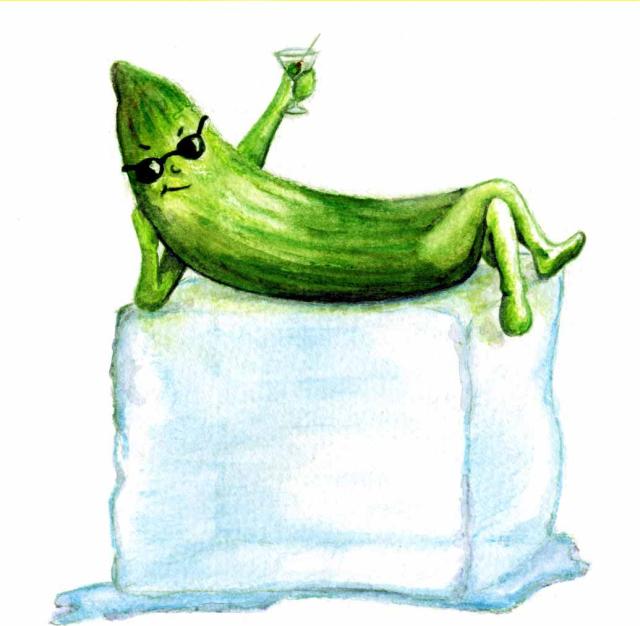 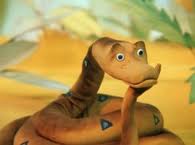 Сравнение английских и русских фразеологизмов
To swim like a stone        –          плавать как топор 
(букв.: «плавать как камень»)
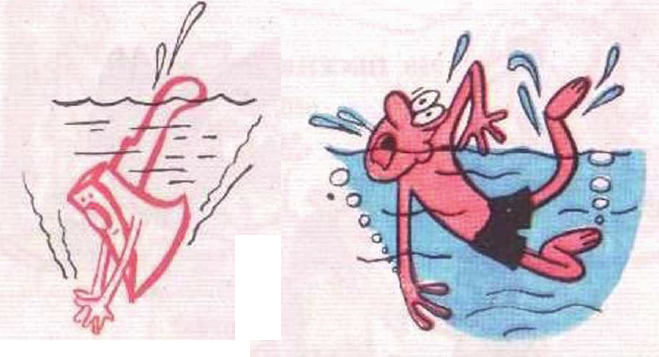 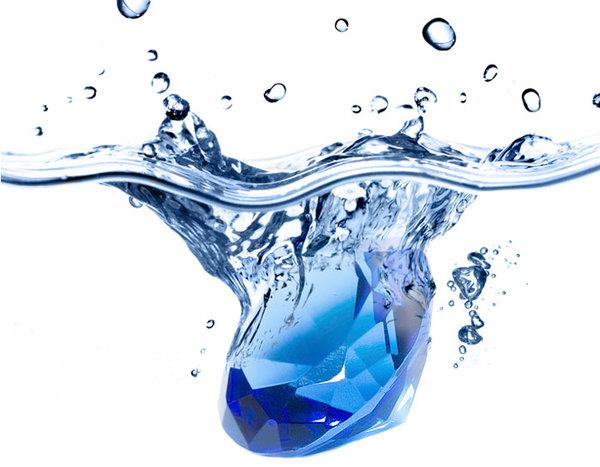 Сравнение английских и русских фразеологизмов
To promise the moon.     -    Обещать золотые горы. 
(букв.: «Обещать луну»)
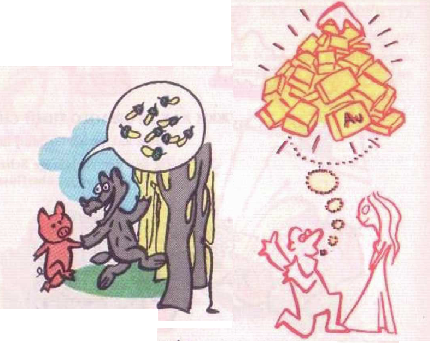 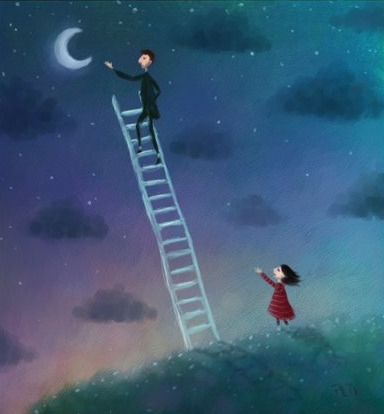 Сравнение английских и русских фразеологизмов
To kill two birds with one stone.  - Убить двух зайцев. (букв.: «Убить двух птиц одним ударом»)
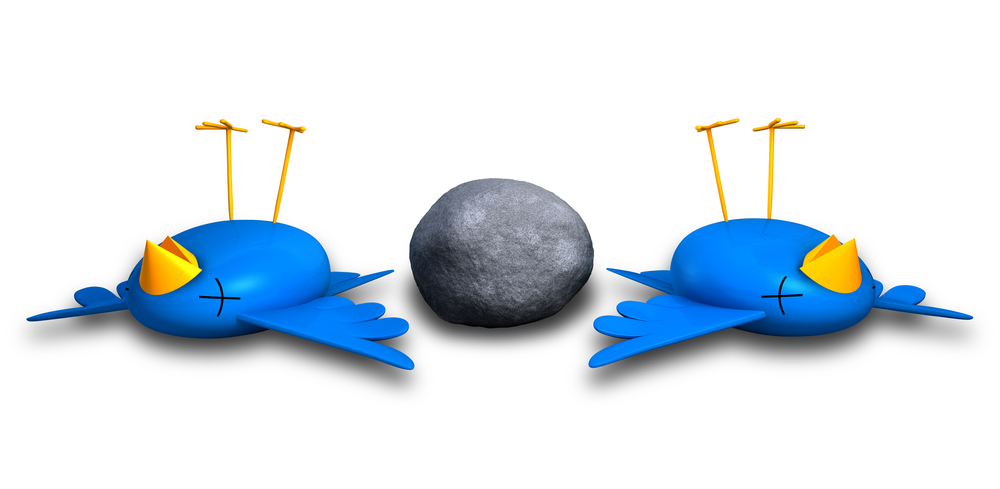 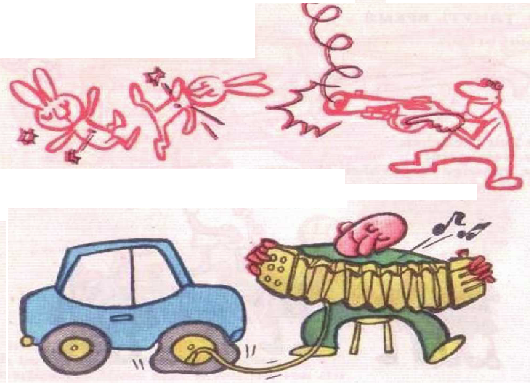 Сравнение английских и русских фразеологизмов
Hungry as a hunter.            –        Голодный как волк. 
(букв.: «Голодный как охотник»)
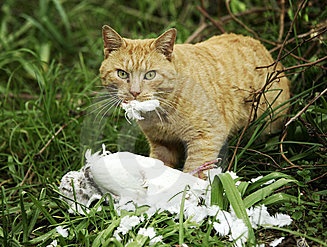 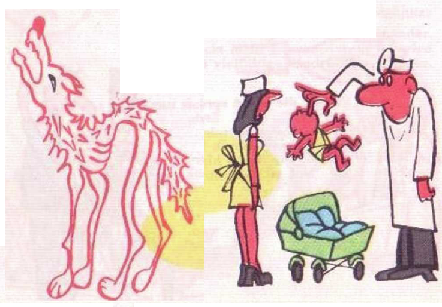 Рефлексия
Работая над проектом, мы
 - узнали об источниках происхождения фразеологизмов
 - научились классифицировать фразеологизмы
 - сравнивали русские фразеологизмы с идиомами из английского языка
 - решили, что речь культурного, образованного, интеллигентного человека должна быть красивой, образной, богатой, а для этого нужно знать и использовать в своей речи фразеологизмы